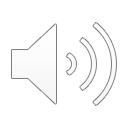 ESTUDANDO PARA O ENEM DE FORMA INVERTIDA
Escola Coronel Gomes de Oliveira
Milena Laurindo Rosa Lopes
3°N01
Professor: Lucas Xavier
ENEM 2013 – Questão 48
Física - Termologia
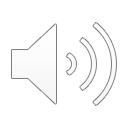 MAPA CONCEITUAL
Meio
Internet
Objetivo: Aprender e esclarecer de forma dinâmica os assuntos relacionados aos temas escolares que são abordados no ENEM.
Pesquisa
educacao.globo
Fonte
YouTube
ENEM 2013 questão 48 (prova azul)
Competência I
Habilidade H22
Domínio
Milena Lopes
Podcast
Descoberta
Mapa conceitual
Estratégia
Ferramenta
Computador
Acessórios
Software
Estudando Para o ENEM de forma invertida
PowerPoint
Microfone
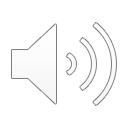 COMPETÊNCIA E HABILIDADE
Competência de área 1 – Compreender as ciências naturais e as tecnologias a elas associadas como construções humanas, percebendo seus papéis nos processos de produção e no desenvolvimento econômico e social da humanidade.
Competência
Ciências da natureza
H22 – Compreender fenômenos decorrentes da interação entre a radiação e a matéria em suas manifestações em processos naturais ou tecnológicos, ou em suas implicações biológicas, sociais, econômicas ou ambientais.
Habilidade
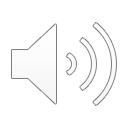 Termologia
É a parte da física encarregada de estudar o calor e seus efeitos sobre a matéria. Está ligada à energia térmica, estudando a transmissão dessa energia e os efeitos produzidos por ela quando é fornecida ou retirada do corpo.


Irradiação Térmica
A irradiação é o processo de transferência de calor através de ondas eletromagnéticas, chamadas ondas de calor ou calor radiante. 
Enquanto a condução e a convecção ocorrem somente em meios materiais, a irradiação ocorre também no vácuo.
De um modo geral podemos dizer que, em diferentes quantidades, todos os corpos emitem energia radiante devido a sua temperatura. Estas radiações, ao serem absorvidas por outro corpo, provocam, nele, uma elevação de temperatura.
Quando uma pessoa está próxima de um corpo aquecido, em geral, recebe calor pelos três processos: condução, convecção e irradiação. Quanto maior for a temperatura do corpo aquecido, maior será a quantidade de calor transmitida por radiação.

Absorção e reflexão
A radiação térmica ao incidir em um corpo tem uma parte absorvida e outra refletida pelo corpo. Corpos escuros absorvem a maior parte da radiação que incide sobre eles, enquanto os corpos claros refletem quase totalmente a radiação térmica incidente. É por isso que um corpo preto, quando colocado ao Sol, tem sua temperatura sensivelmente elevada, ao contrário dos corpos claros, que absorvem pouco calor.
(ENEM 2013) QUESTÃO 48
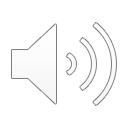 Em um experimento foram utilizadas duas garrafas PET, uma pintada de branco e outra de preto acopladas cada uma a um termômetro. No ponto médio da distância entre as duas garrafas, foi mantida acesa, durante alguns minutos, uma lâmpada incandescente. Em seguida a lâmpada foi desligada. Durante o experimento, foram monitoradas as temperaturas das garrafas: a) enquanto a lâmpada permaneceu acesa e b) após a lâmpada ser desligada e atingirem o equilíbrio térmico com o ambiente.









A taxa de variação da temperatura da garrafa preta, em comparação à da branca, durante todo experimento, foi:
A) igual no aquecimento e igual no resfriamento.B) maior no aquecimento e igual no resfriamento.C) menor no aquecimento e igual no resfriamento.
D) maior no aquecimento e menor no resfriamento.E) maior no aquecimento e maior no resfriamento.
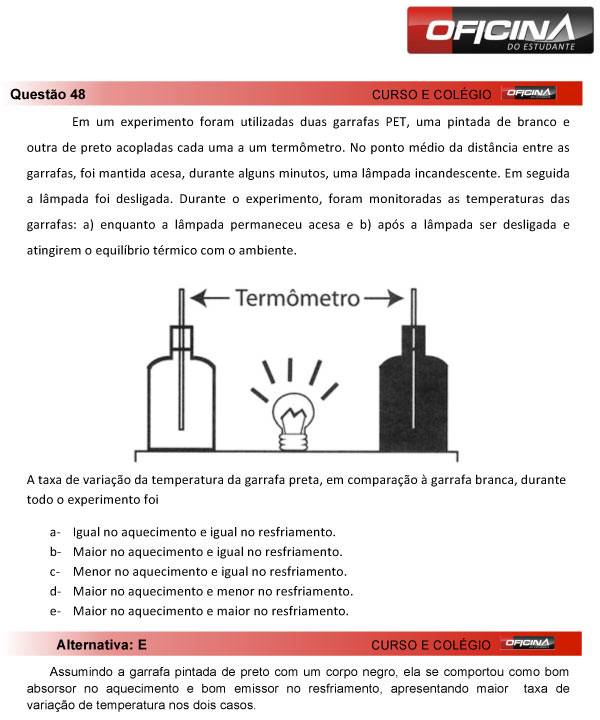 Resolução
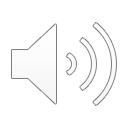 A resposta correta é a letra E) maior no aquecimento e maior no resfriamento. Pois a garrafa preta (assim como qualquer corpo escuro) absorve radiação mais rapidamente, sendo assim, irá emitir radiação na mesma intensidade.